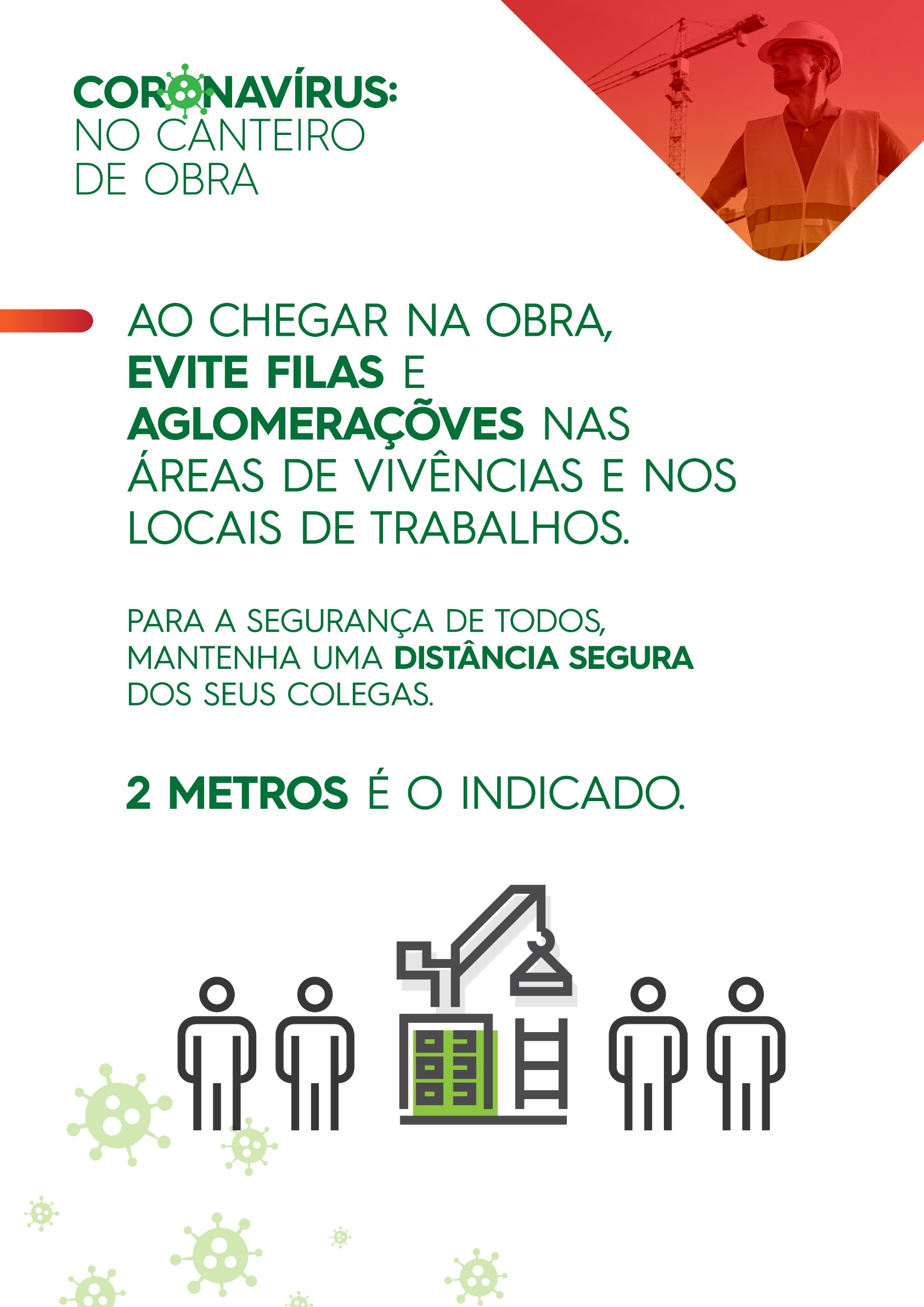 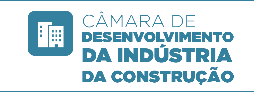 Adicione logo aqui
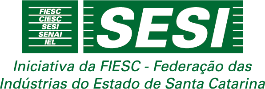 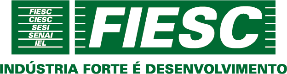 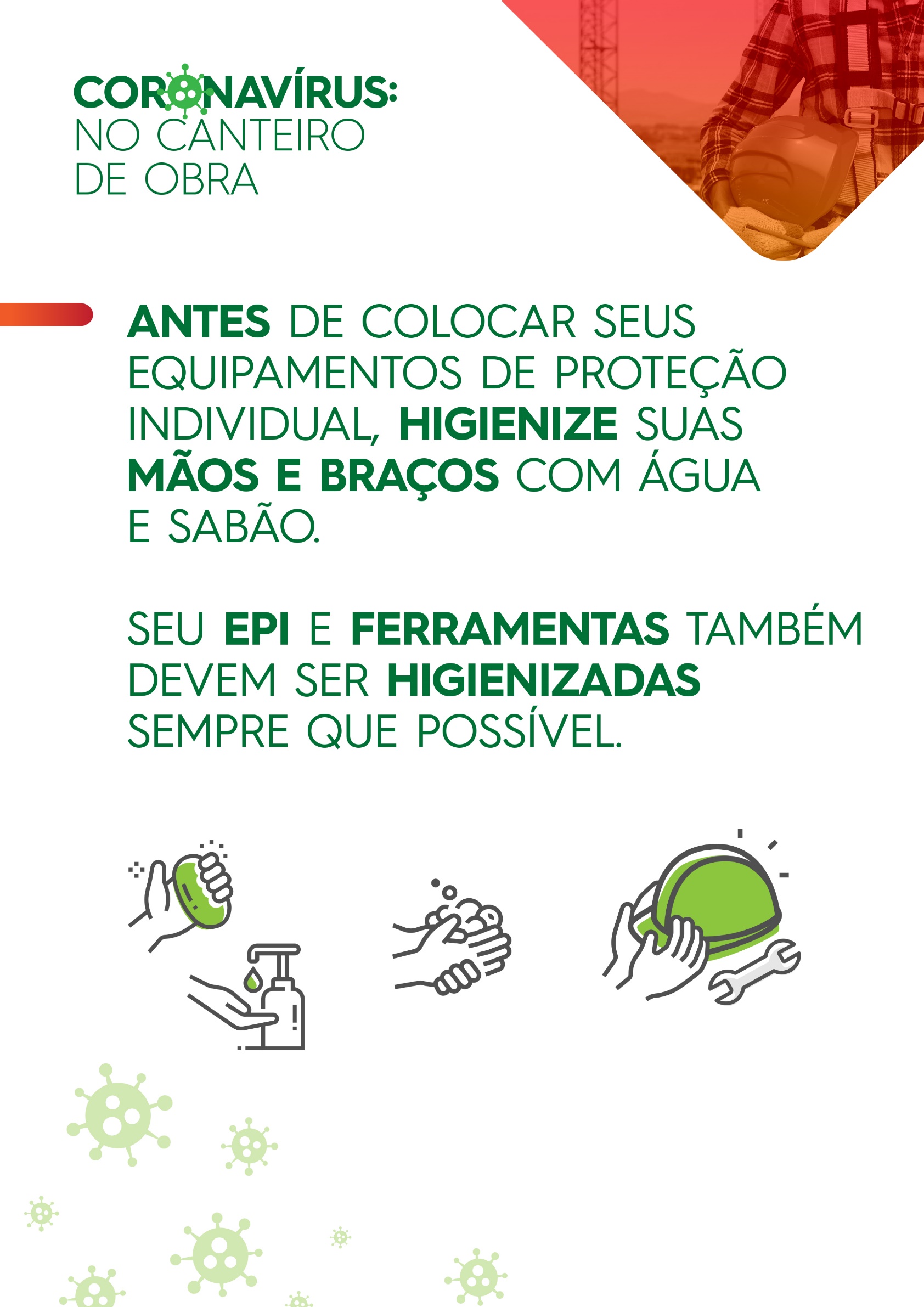 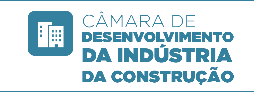 Adicione logo aqui
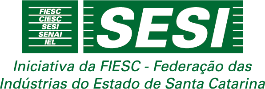 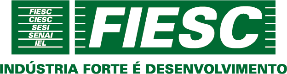 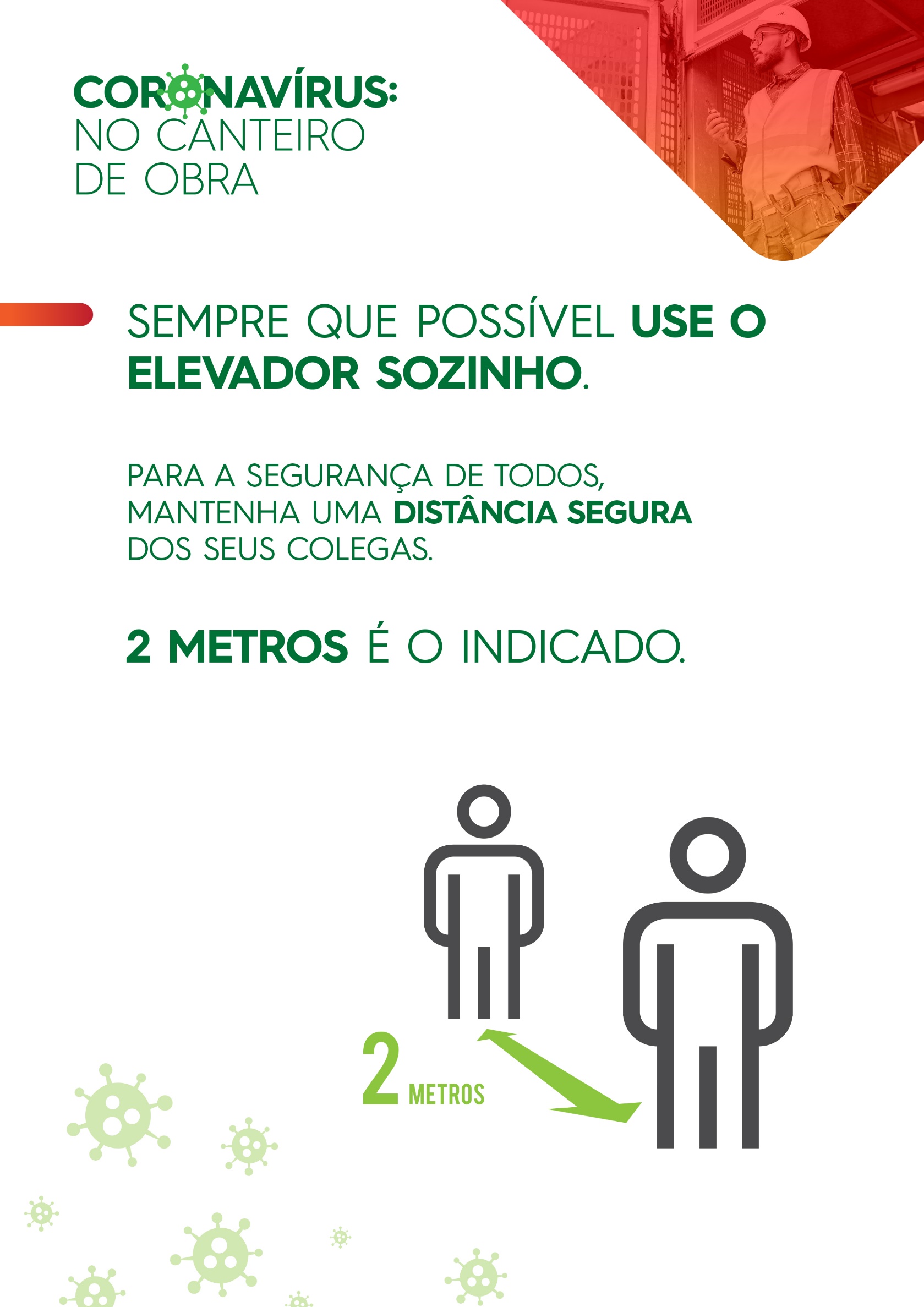 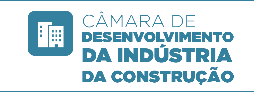 Adicione logo aqui
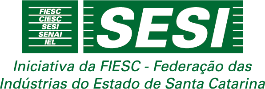 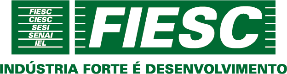 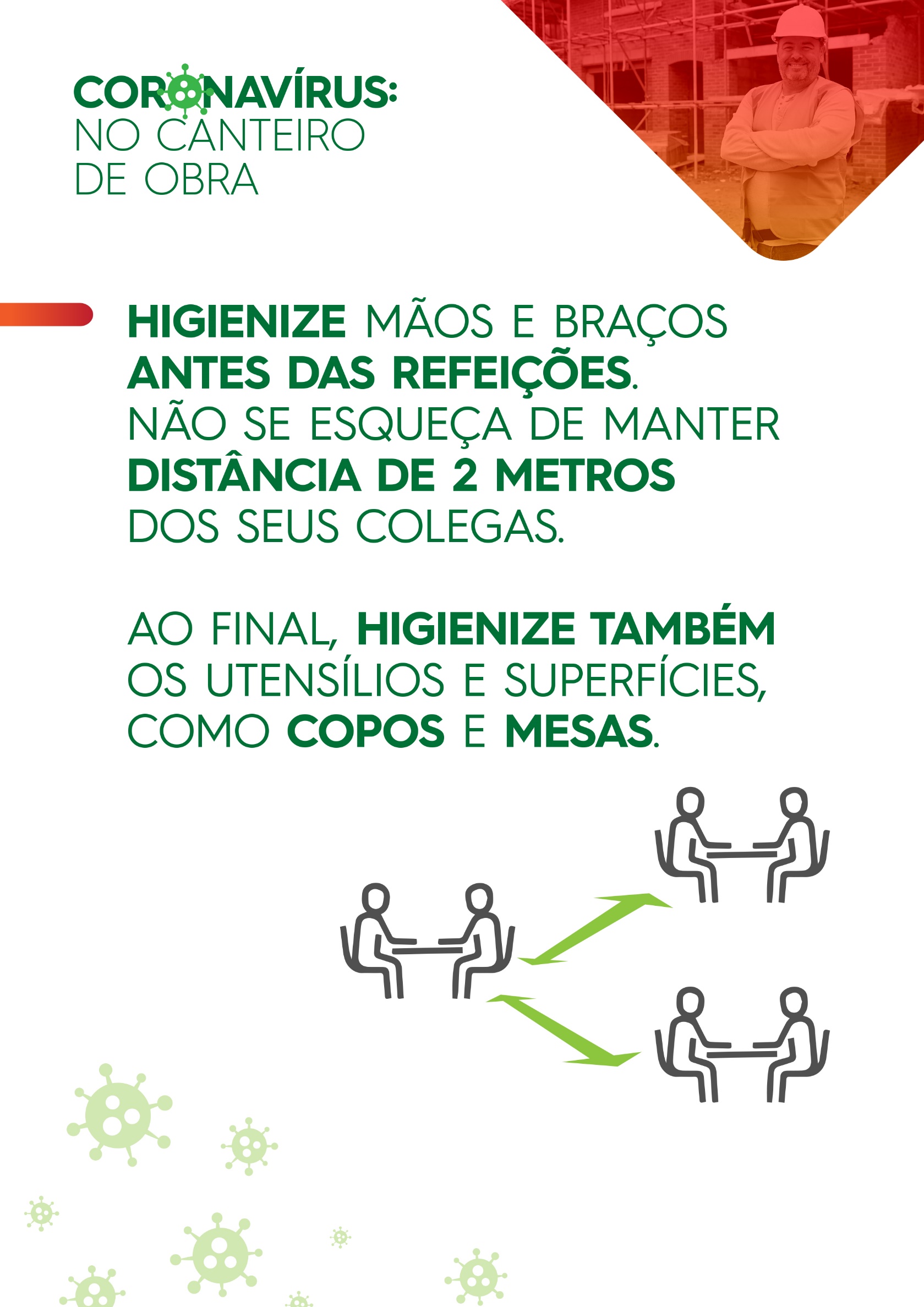 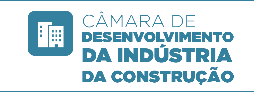 Adicione logo aqui
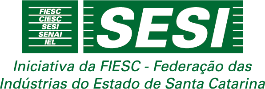 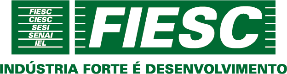 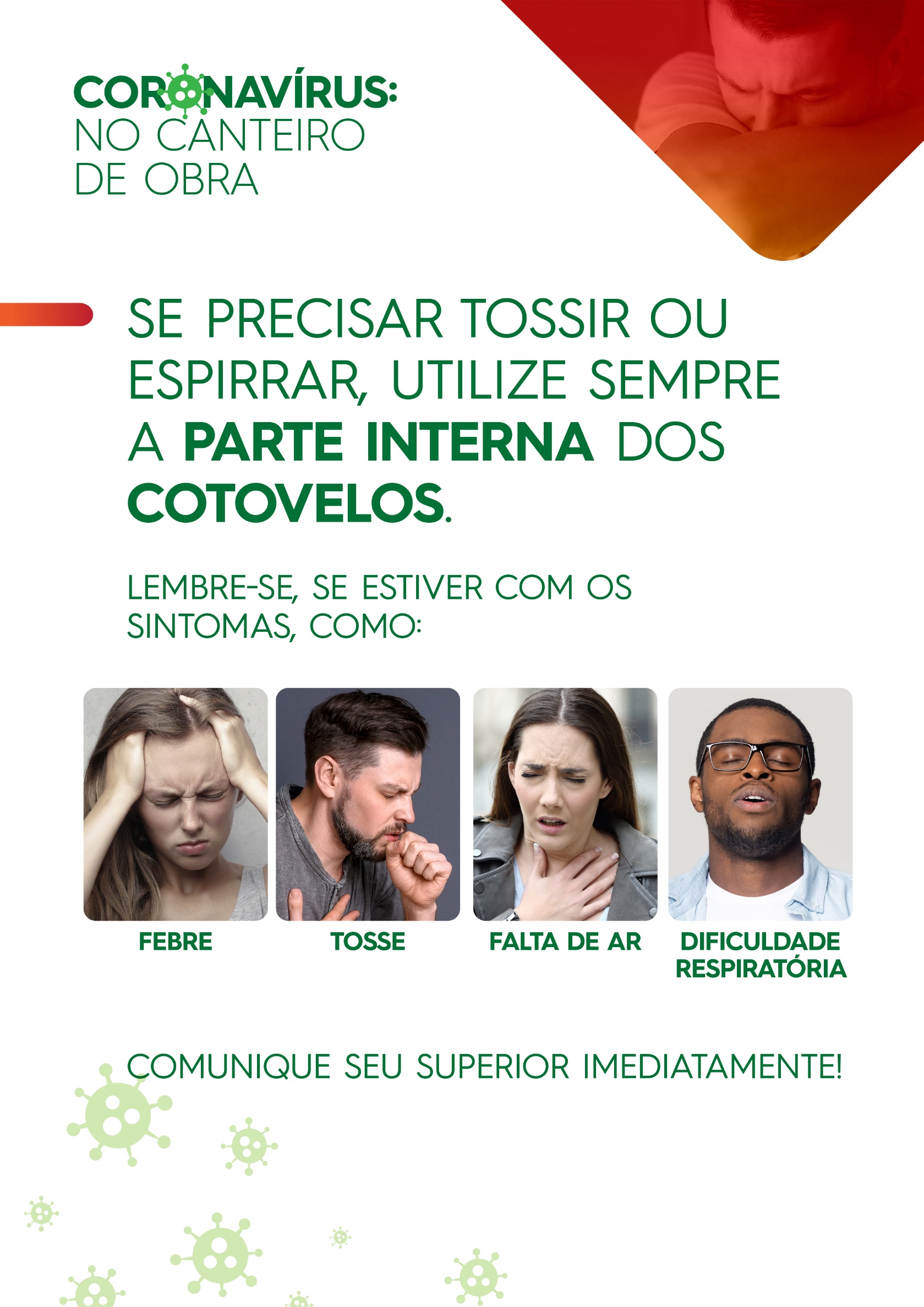 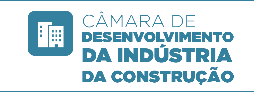 Adicione logo aqui
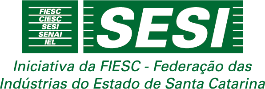 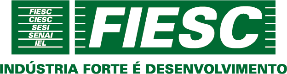 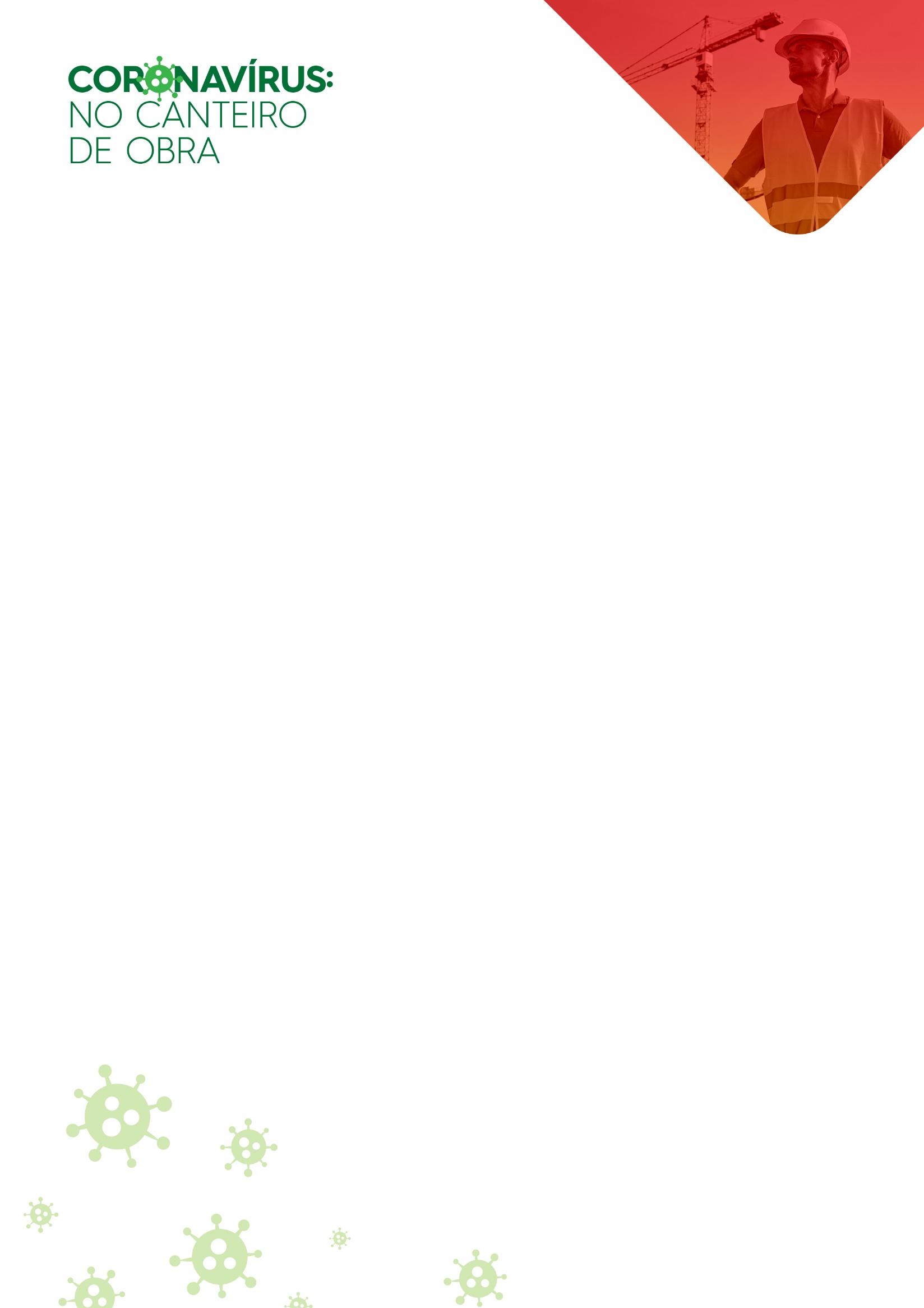 COLOQUE INFORMAÇÕES ADICIONAIS AQUI.
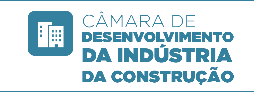 Adicione logo aqui
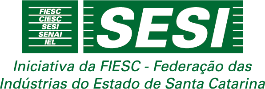 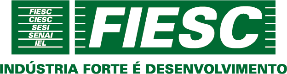